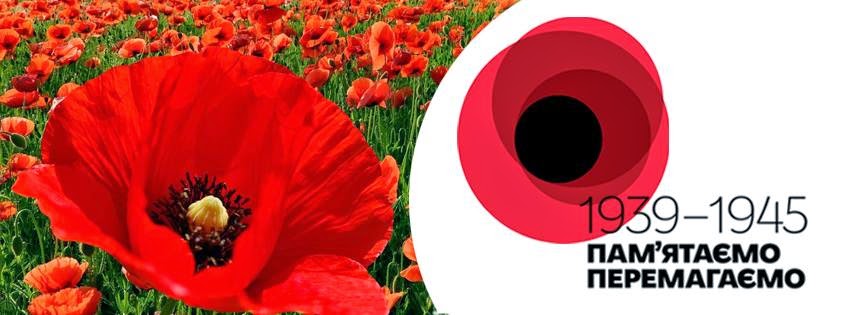 Друга світова війна
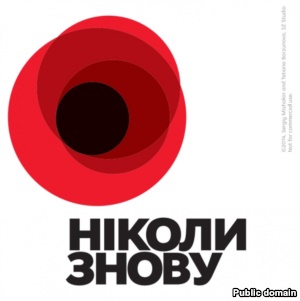 01.09.1939 – 02.09.1945
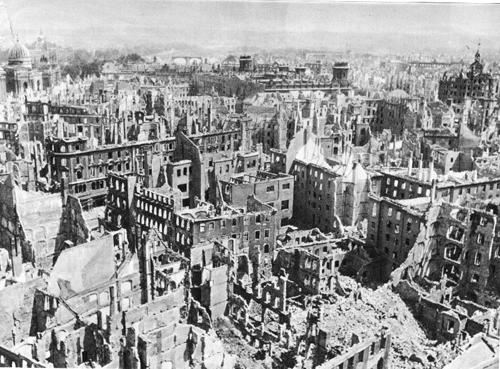 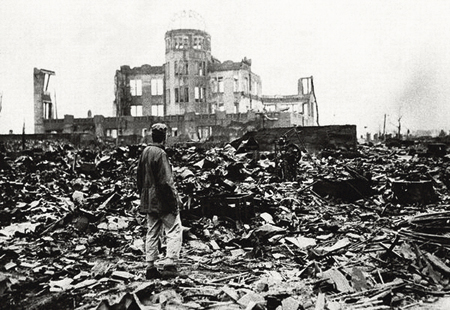 Друга світова війна – найкривавіший глобальний конфлікт, у ході якого загинуло за різними оцінками від 50 до 85 мільйонів людей.
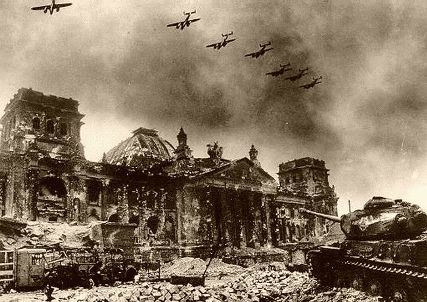 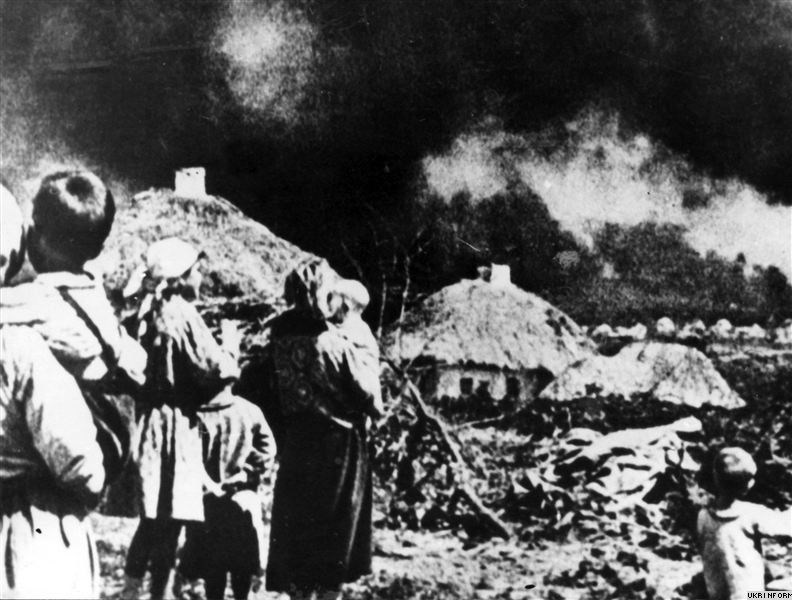 Війна…
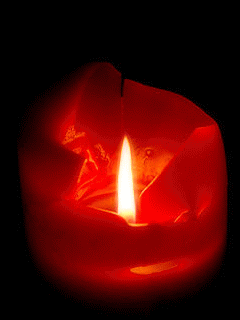 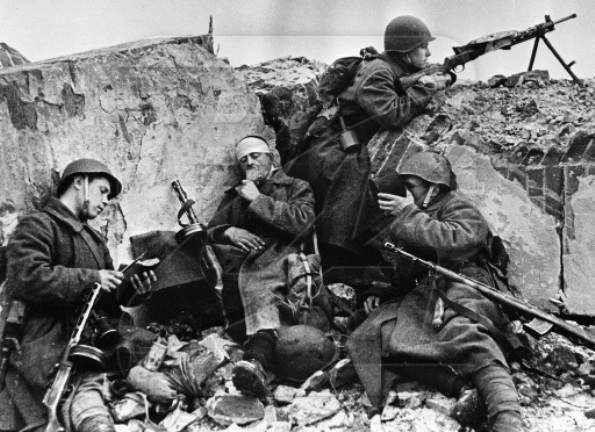 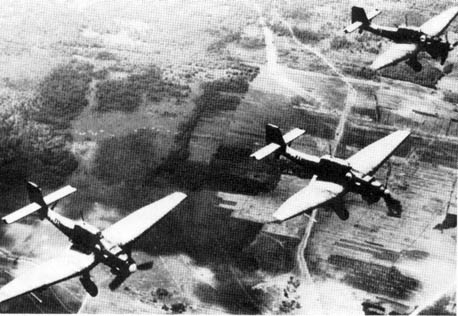 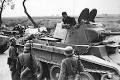 На фронт …
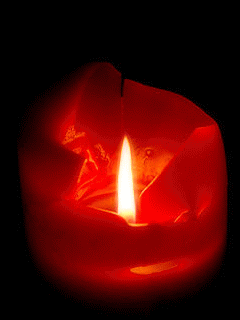 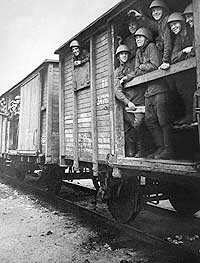 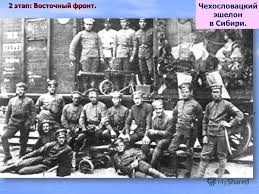 Вони залишилися чекати …
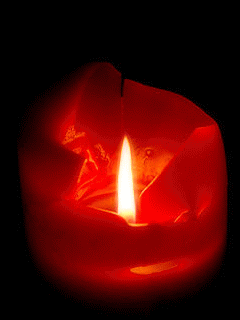 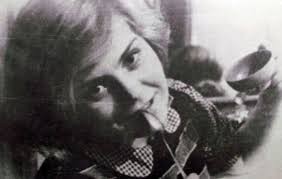 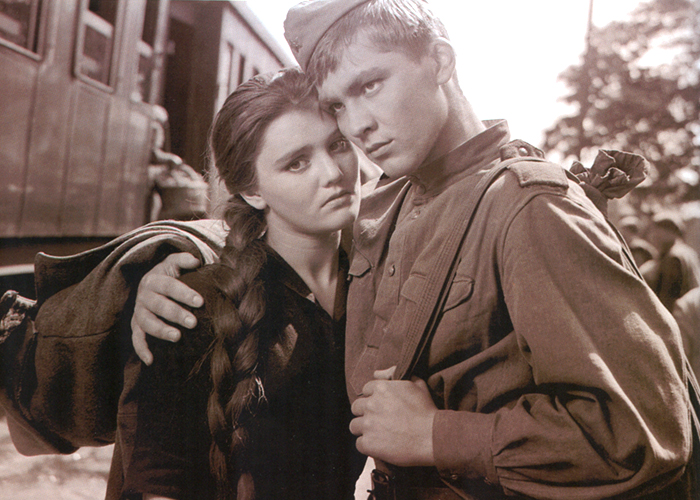 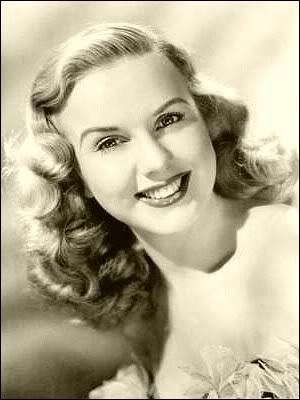 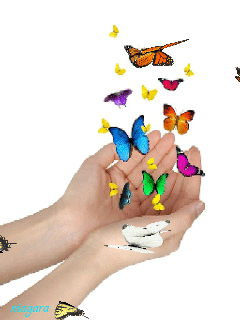 Фронтові дороги …
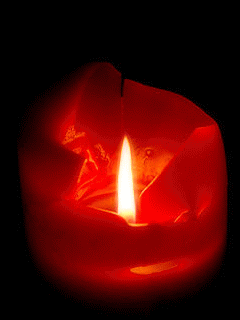 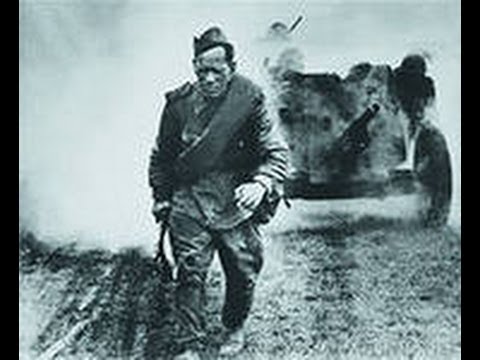 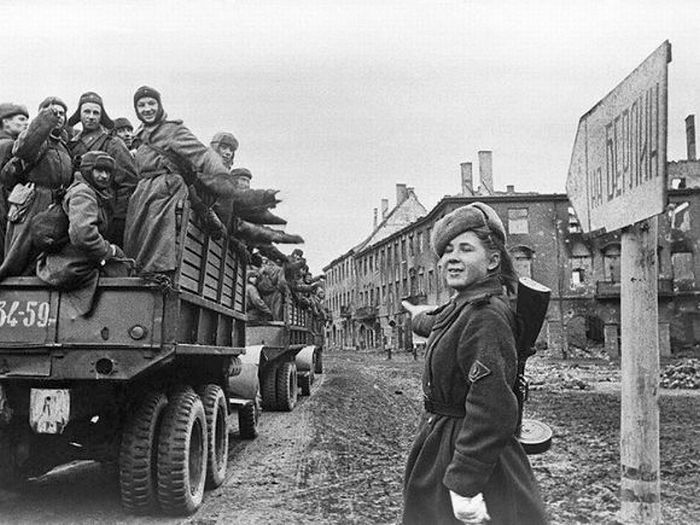 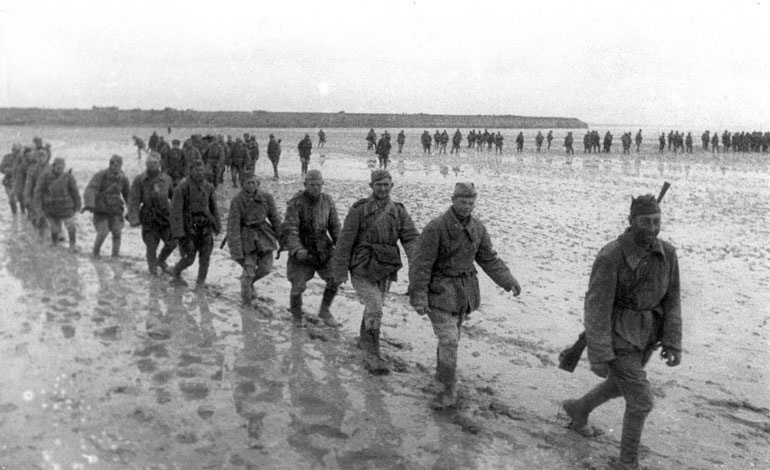 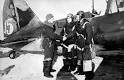 Перемога за нами…Ура!!!
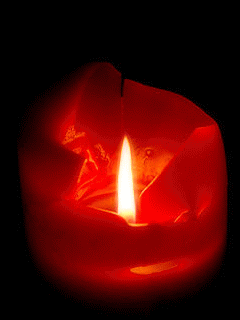 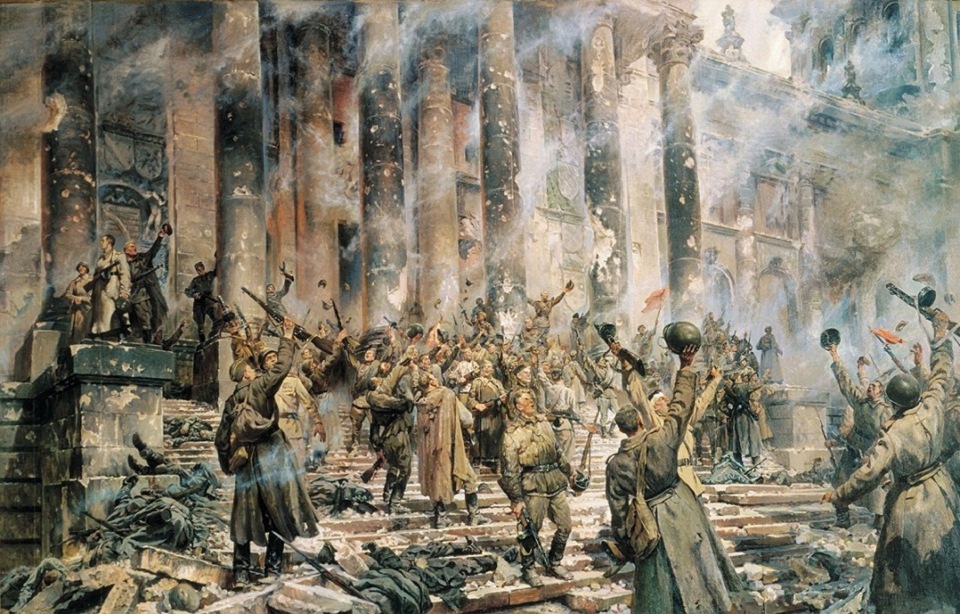 Фронт. Він усюди…
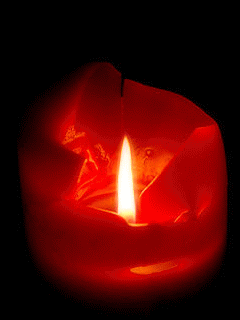 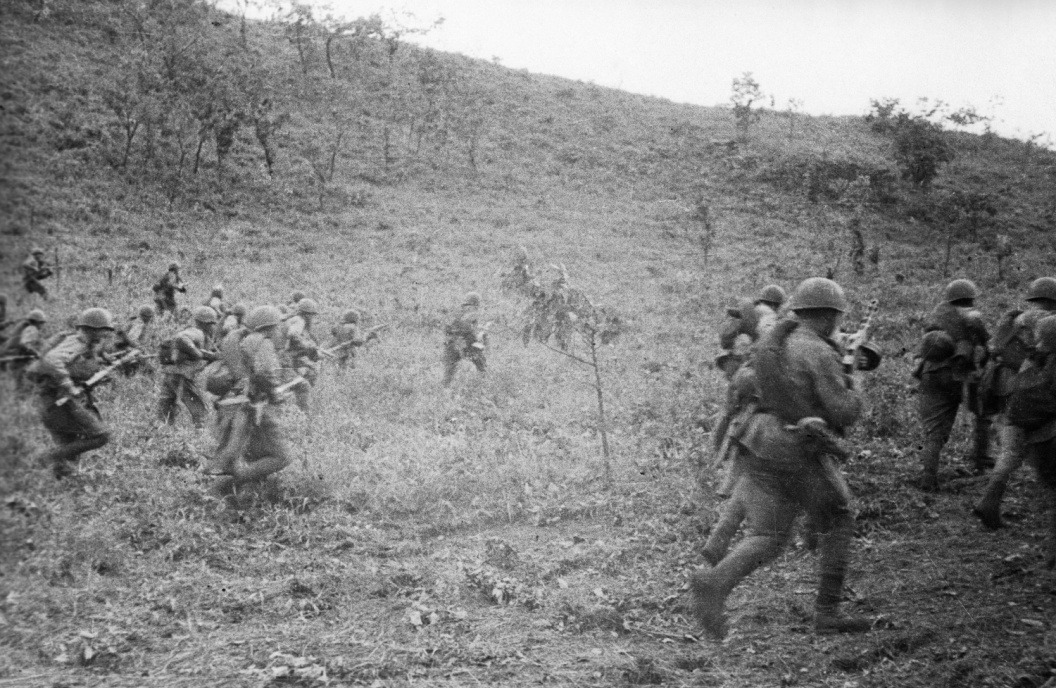 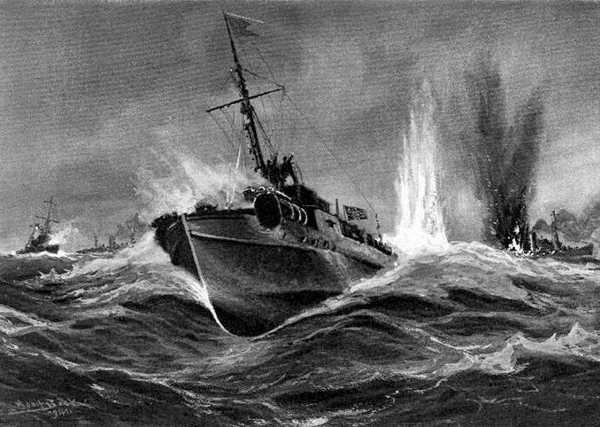 Втрати України
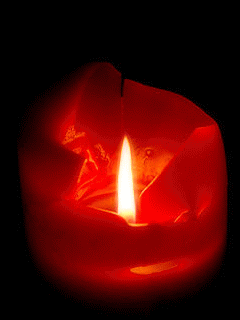 Прямі людські втрати України у Другій світовій війні становлять 8-10 млн. осіб, економічні – 285 млн тогочасних рублів.
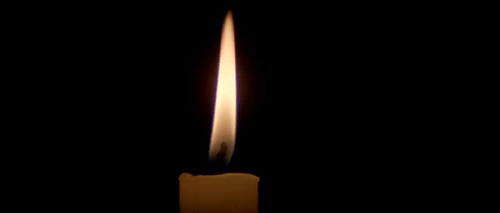 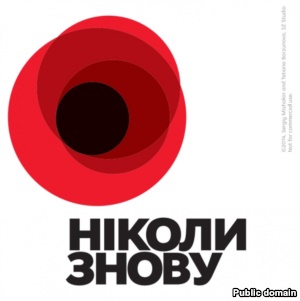 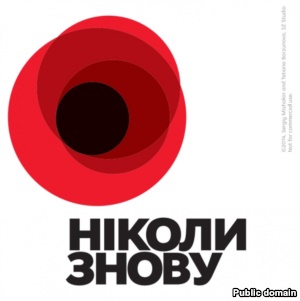 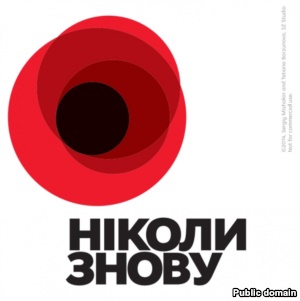 МАКИ ПАМ'ЯТІ
Квітка маку в українські традиції
	Це символ сонця, безкінечності буття й життєвої скороминущості, пишної краси, волі, гордості, сну, отрути, оберегу від нечистої сили. 
	Одна з героїнь присвяченого Другій світовій війні роману Олеся Гончара «Прапороносці» гине в долині червоних маків.